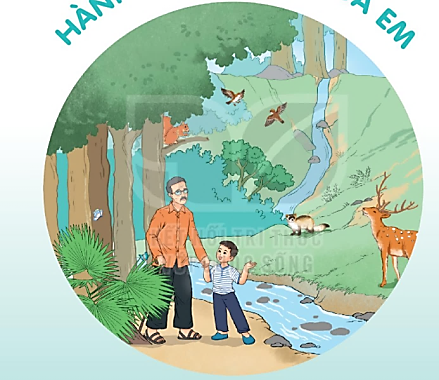 CHỮ HOA Y
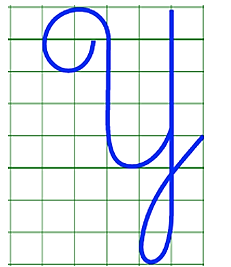 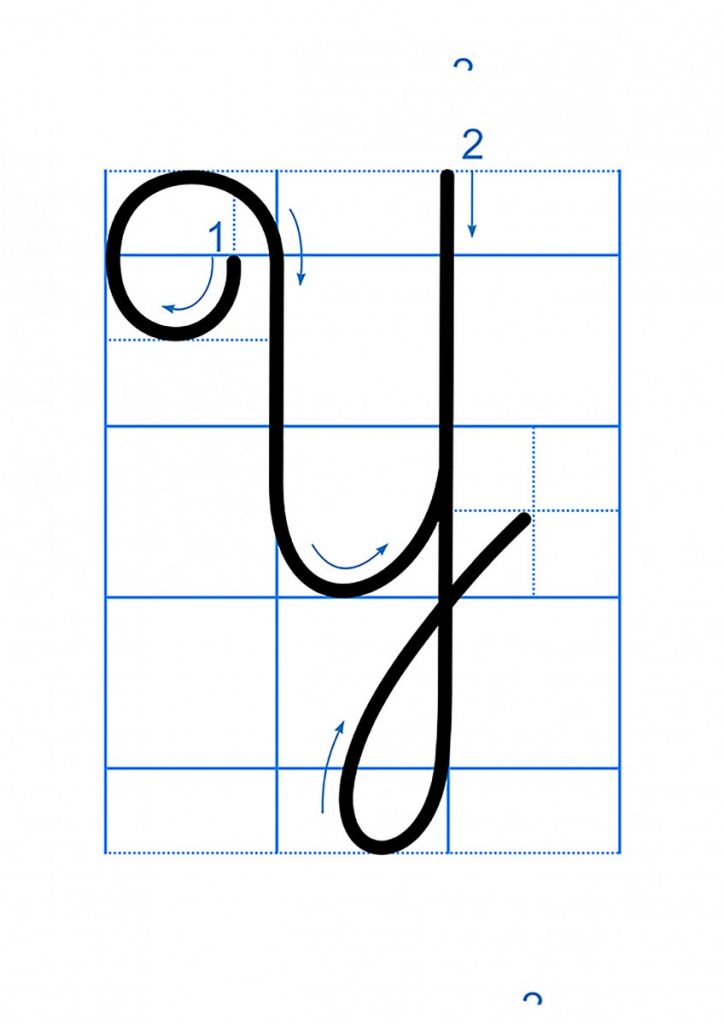 Viết chữ hoa Y (Cỡ vừa)
Viết chữ hoa Y (Cỡ nhỏ)